Fig. 1 Scheme illustrating the role of ahnak in beta-adrenergic modulation of cardiac Cav1.2 channel activity. A) ...
Cardiovasc Res, Volume 73, Issue 1, January 2007, Pages 19–25, https://doi.org/10.1016/j.cardiores.2006.09.001
The content of this slide may be subject to copyright: please see the slide notes for details.
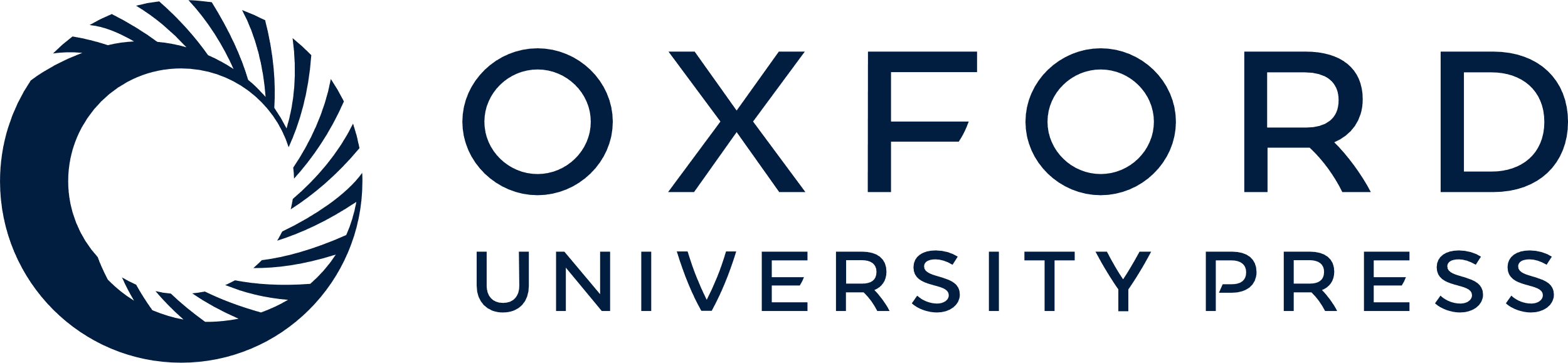 [Speaker Notes: Fig. 1 Scheme illustrating the role of ahnak in beta-adrenergic modulation of cardiac Cav1.2 channel activity. A) Under basal condition, Cav1.2 conductance is reprimed by strong interaction between dephosphorylated ahnak and dephosphorylated β2 subunit. B) PKA phosphorylation of ahnak-C1 and/or β2-subunit relieves the inhibitory effects. C) Relief from ahnak repression is also achieved by intracellular perfusion with mutated ahnak peptides leading to increased ICaL[59]. Inset, superimposed original traces of ICaL evoked by conditions demonstrated in A, B, and C, respectively.


Unless provided in the caption above, the following copyright applies to the content of this slide: Copyright © 2006, European Society of Cardiology]